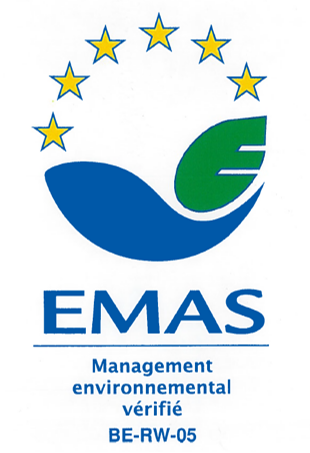 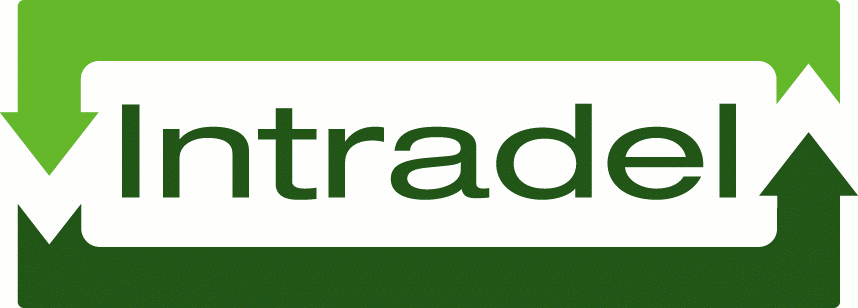 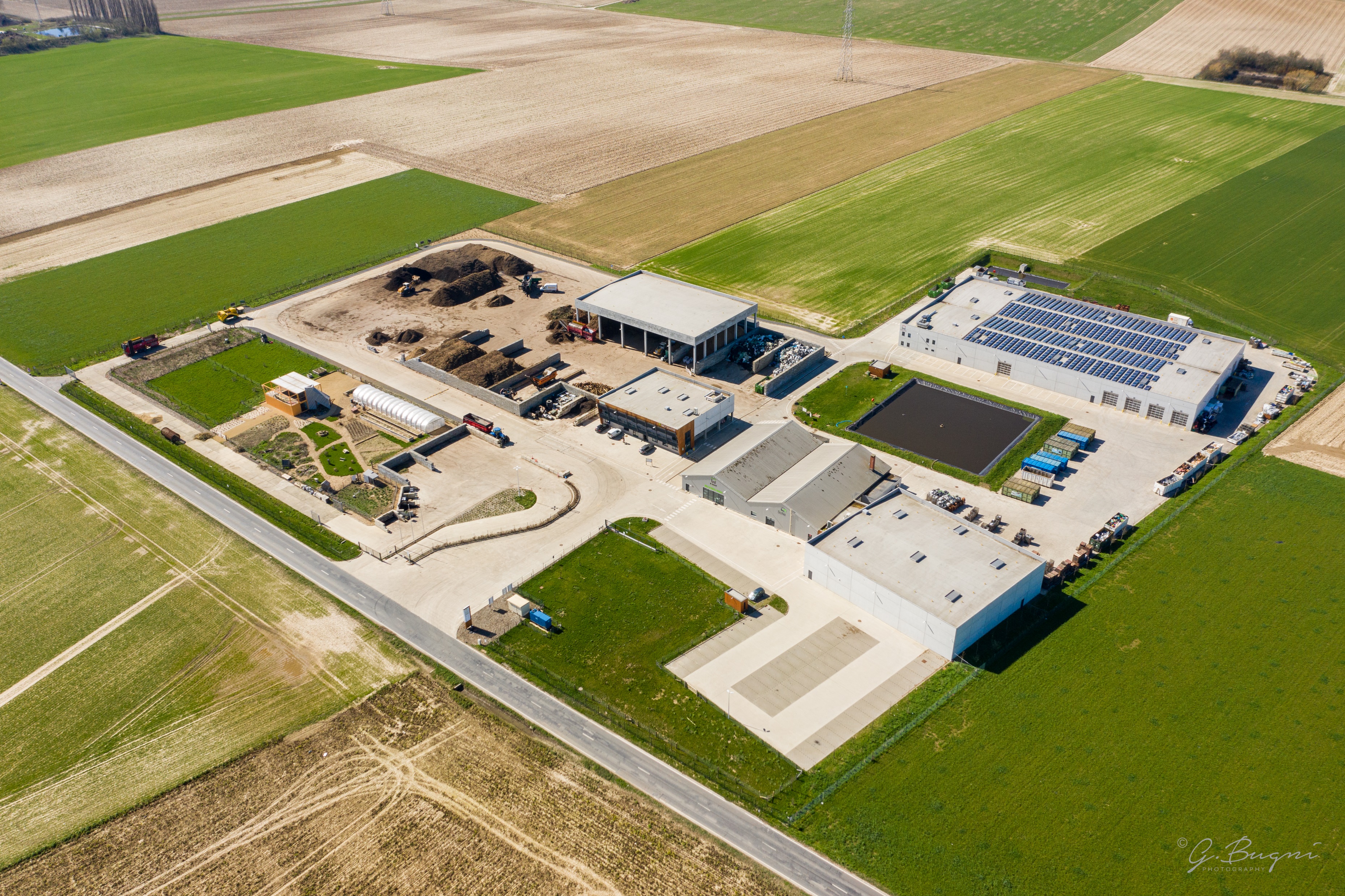 EMAS Day
4 octobre 2023
- Situation dans le secteur des déchets ménagers – Exemple d’Intradel
Virginie Dieu – Responsable Département Recyclage & Valorisation des matières
1
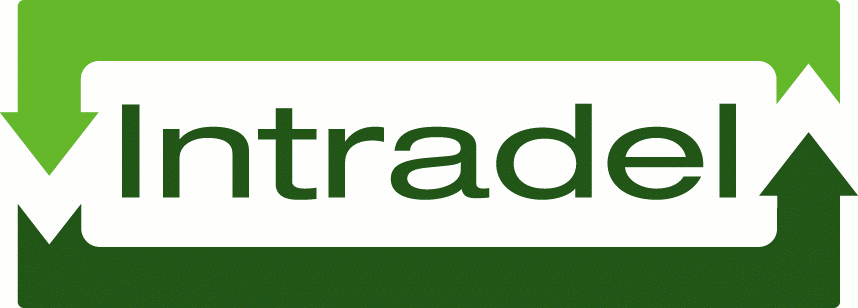 Intradel – Intercommunale de traitement des déchets liégeois
https://www.youtube.com/watch?v=tAwC73dC2H4&t=1s

https://www.youtube.com/watch?v=MqtYZ0wd7ic
2
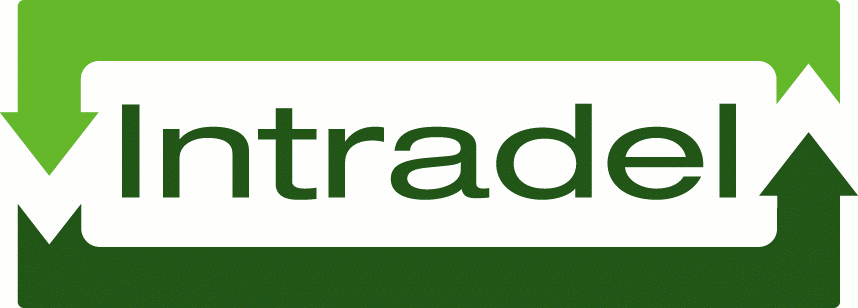 Intradel – Intercommunale de traitement des déchets liégeois
72 communes
Plus d’1 million de citoyens

Service complet de gestion des déchets ménagers
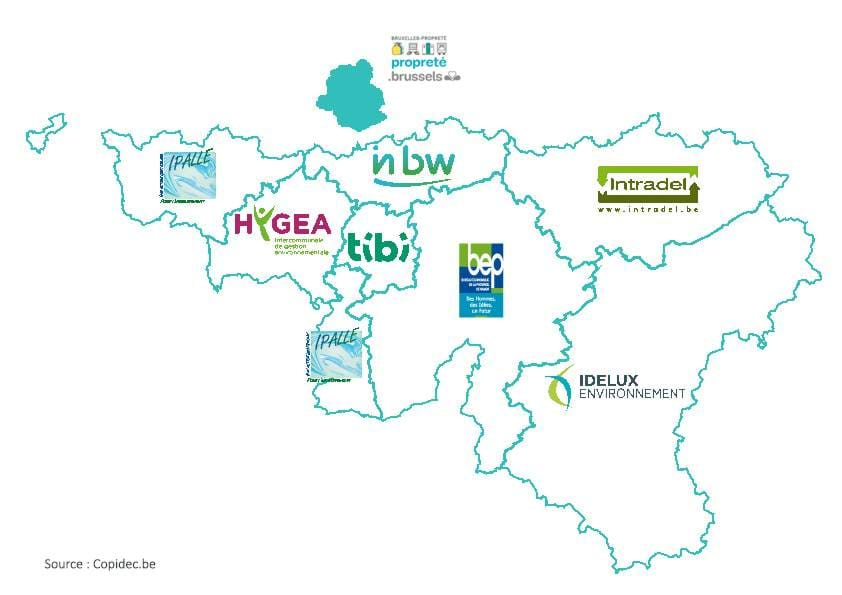 Prévention : Sensibilisation au Zéro déchet
Réemploi : Ressourcerie et ElectroSOFIE
Recyclage : Collecte, Recyparcs  Compostage, filières de recyclage
Valorisation : Biométhanisation (DO) et Valorisation énergétique (DM)
Elimination : Centre d’enfouissement technique
3
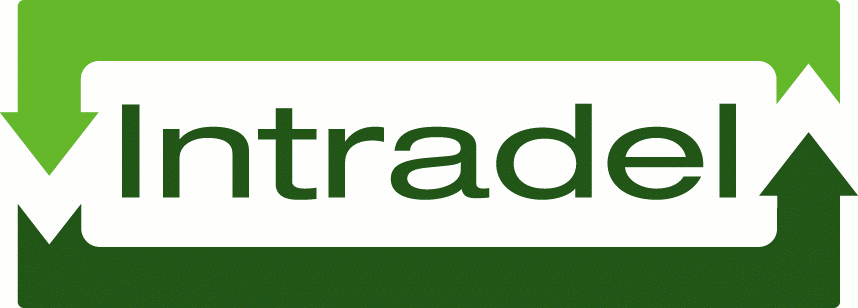 Historique EMAS chez Intradel
Certification ISO 140001 et Enregistrement EMAS pour
l’Unité de Valorisation Energétique
2001
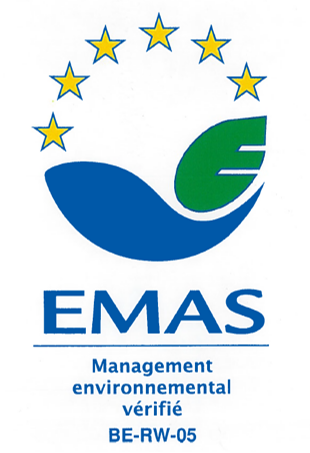 Certification ISO 140001 et Enregistrement EMAS pour
le Centre d’Enfouissement Technique
2002
Certification ISO 140001 et Enregistrement EMAS pour
le Biocentre de Grâce-Hollogne
2007
Certification ISO 140001 et Enregistrement EMAS pour
les 49 recyparcs
2008
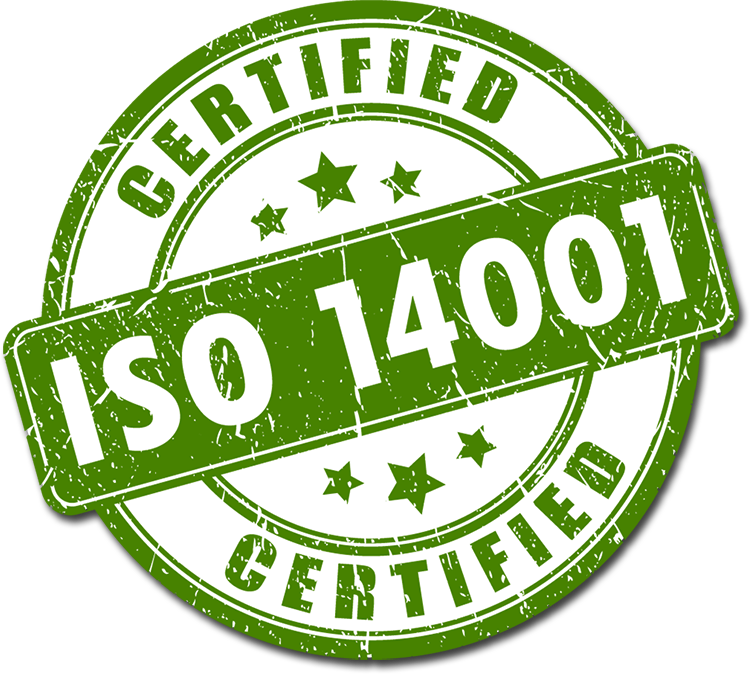 Certification ISO 140001 et Enregistrement EMAS pour
les Biocentres de Lixhe et Soumagne
2021
2022
Arrêt de la certification EMAS pour les recyparcs (plus d’échantillonnage)
4
Politique environnementale Intradel
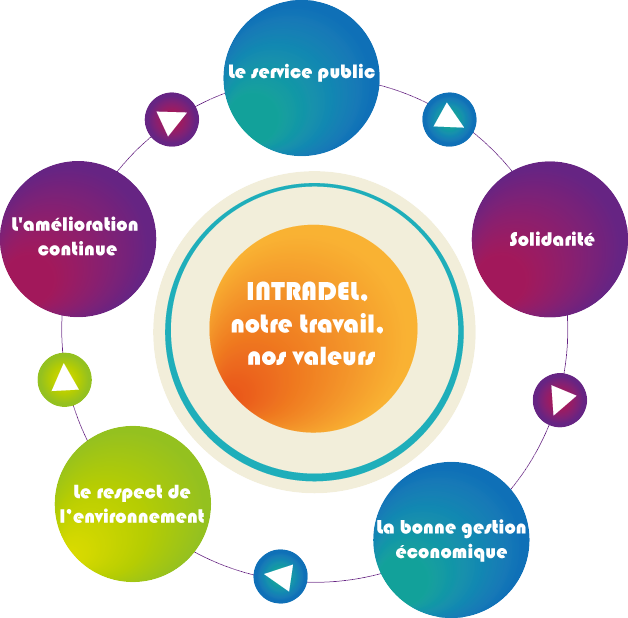 5
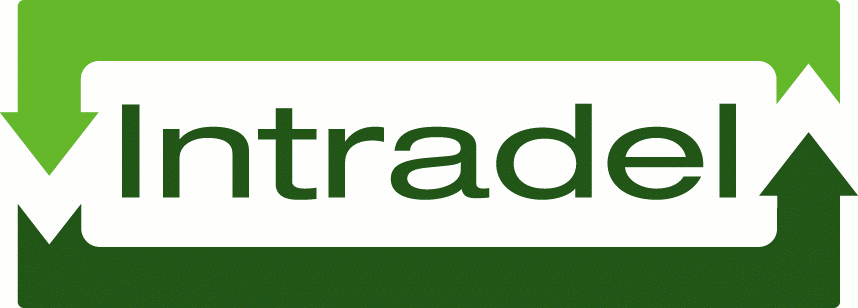 Objectifs environnementaux
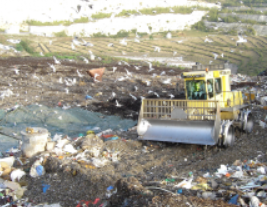 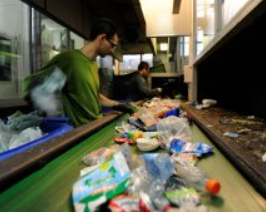 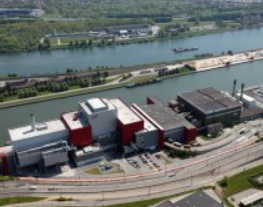 Atteindre un taux de recyclage des déchets ménagers de
Atteindre un taux de recyclage-valorisation de
Réduction de la quantité totale de déchets sous les
Elimination en sécurité du résidu ultime
< 3%
476 kg/hab.an
72%
97%
6
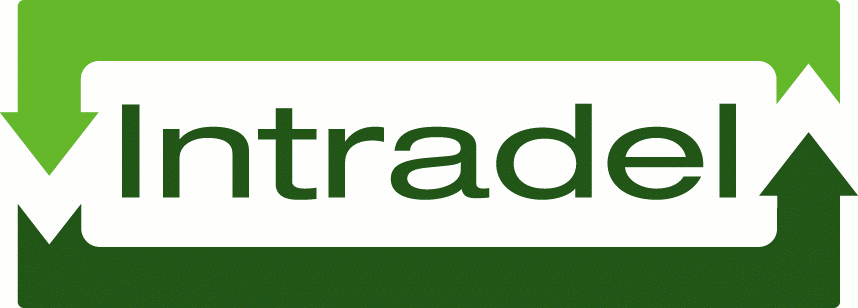 Quelques chiffres - Déchets Ménagers*
Objectif à 2025

476 kg/hab./an
Bilan 2022

469 kg/hab./an
* Déchets ménagers = Total des collectes = porte-à-porte + recyparcs + Ressourcerie
7
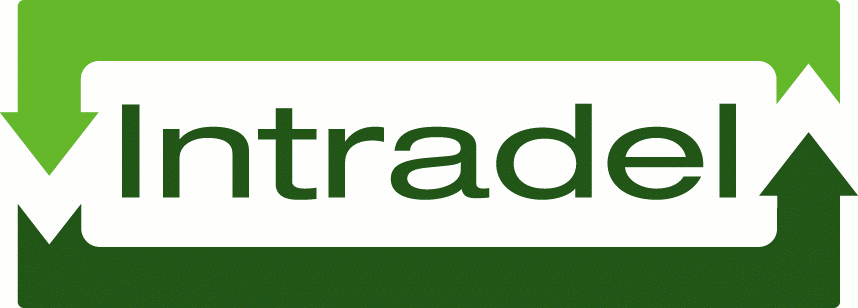 Quelques chiffres - Evolution Déchets Ménagers
8
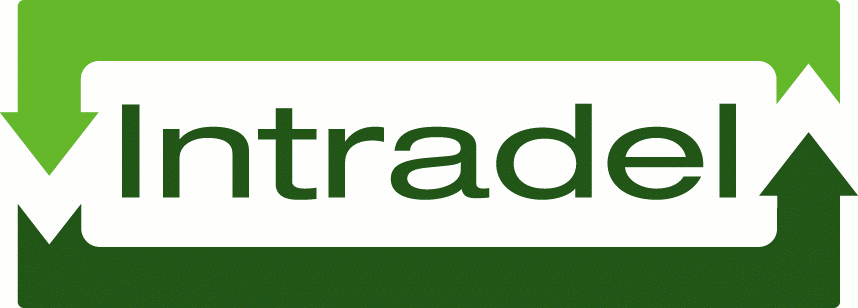 Intradel – Infrastructures EMAS
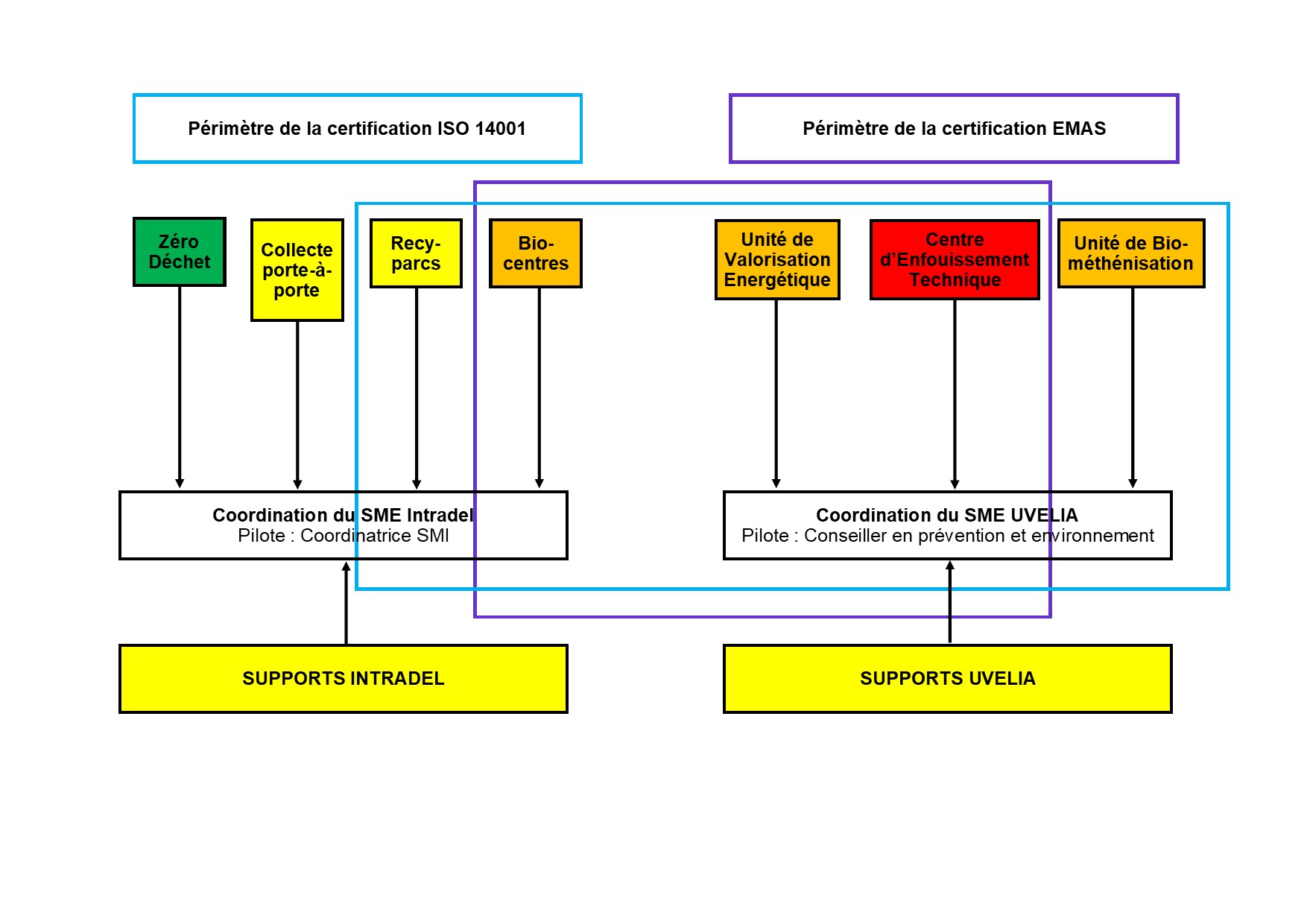 9
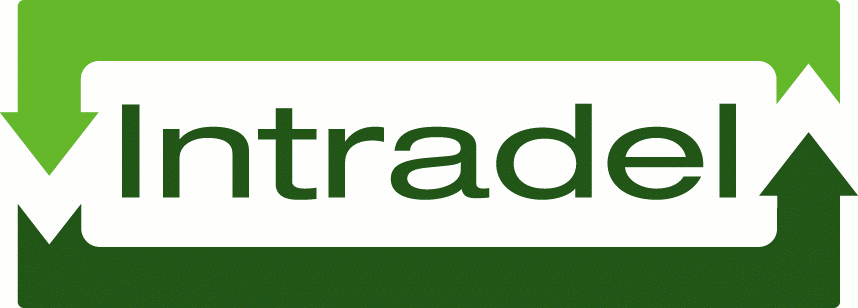 Intradel & Uvelia
Société d’exploitation créée par Intradel 
UVE : unité de valorisation énergétique
UBDO : unité de biométhanisation des déchets organiques
CET : centre d’enfouissement technique
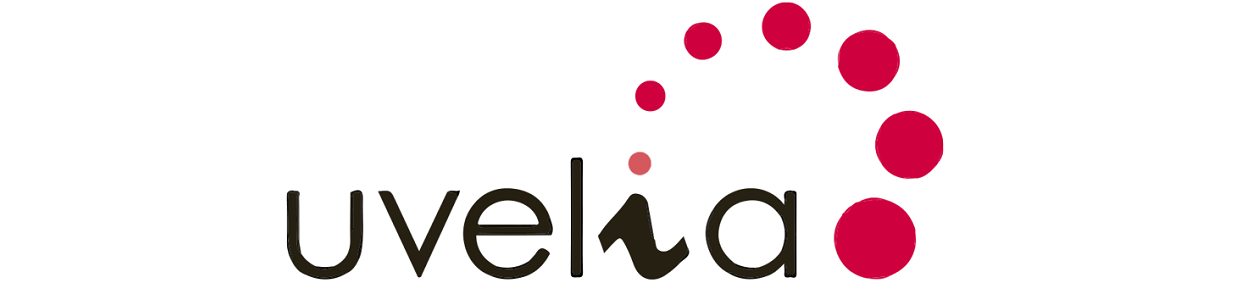 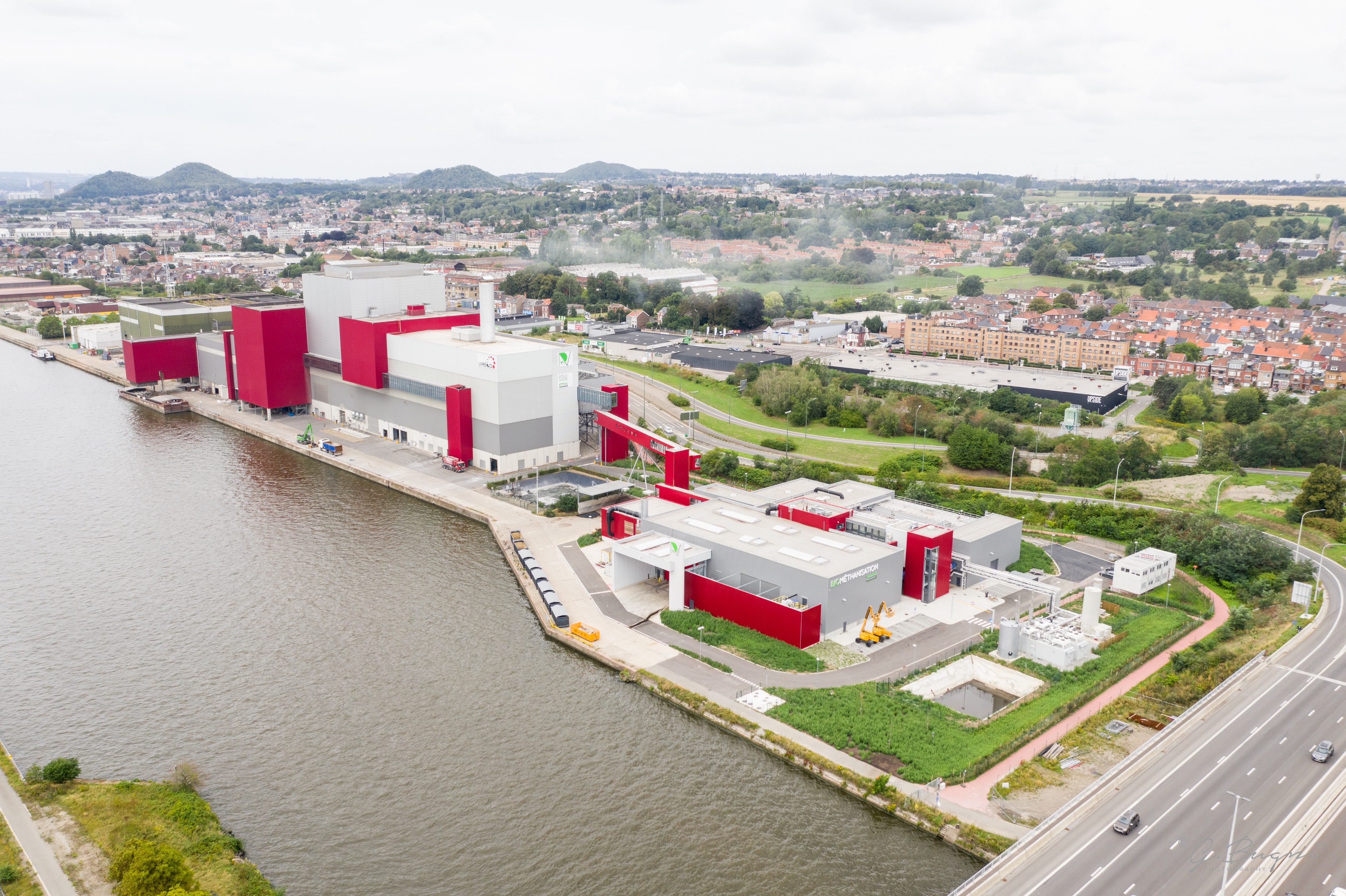 10
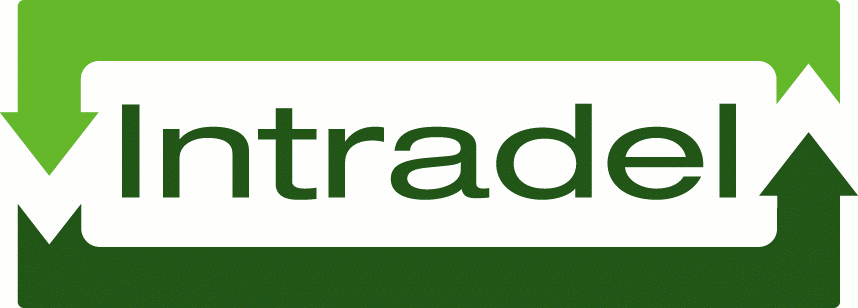 UVE – unité de valorisation énergétique
Vente d’électricité UVE
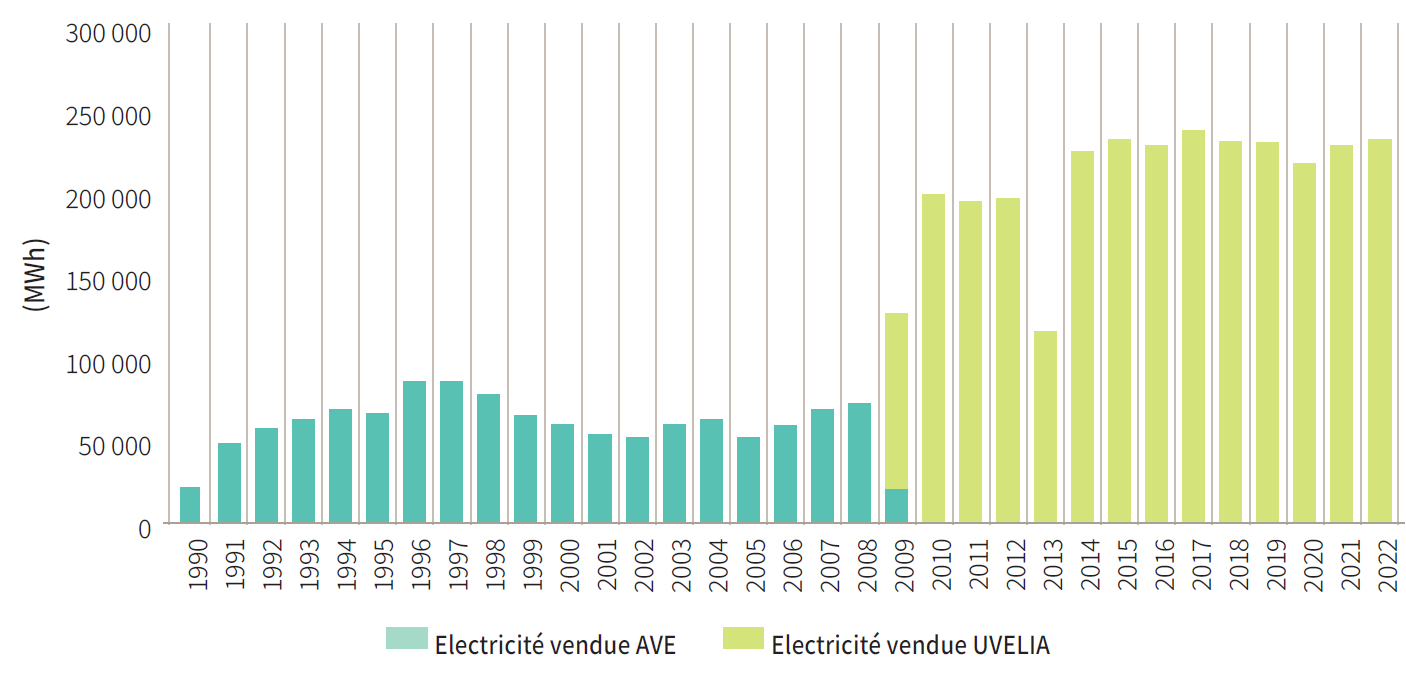 Traitement de
370.000 tonnes
de déchets 
(en 2022)
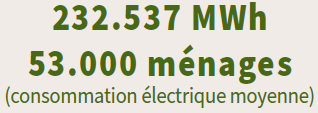 Quelques indicateurs 
Réactifs traitement des fumées
Emissions atmosphériques
Apports …
11
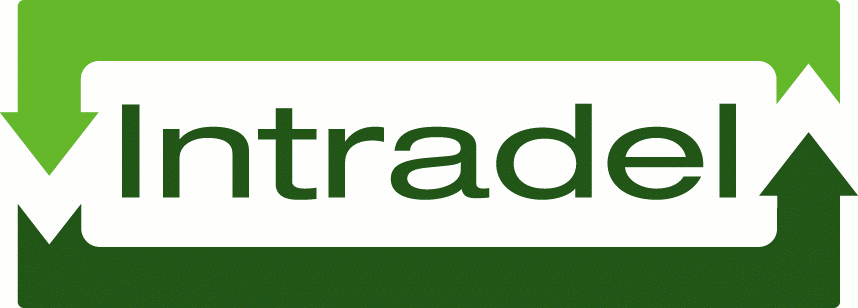 CET – centre d’enfouissement technique
Déchets enfouis en 2022
Enfouissement de
100.000 tonnes
de résidu ultime 
(en 2022)
Quelques indicateurs 
Biogaz produit
Rejets d’eaux usées
Odeurs …
*REFIOMS : Résidu d’Epuration des Fumées d’Incinération d’Ordures Ménagères
12
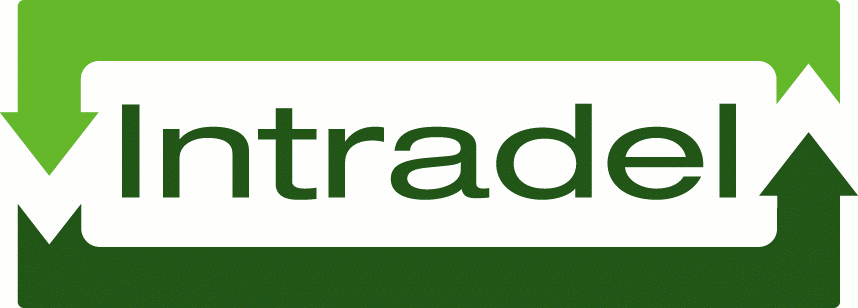 Biocentres – Traitement des déchets verts
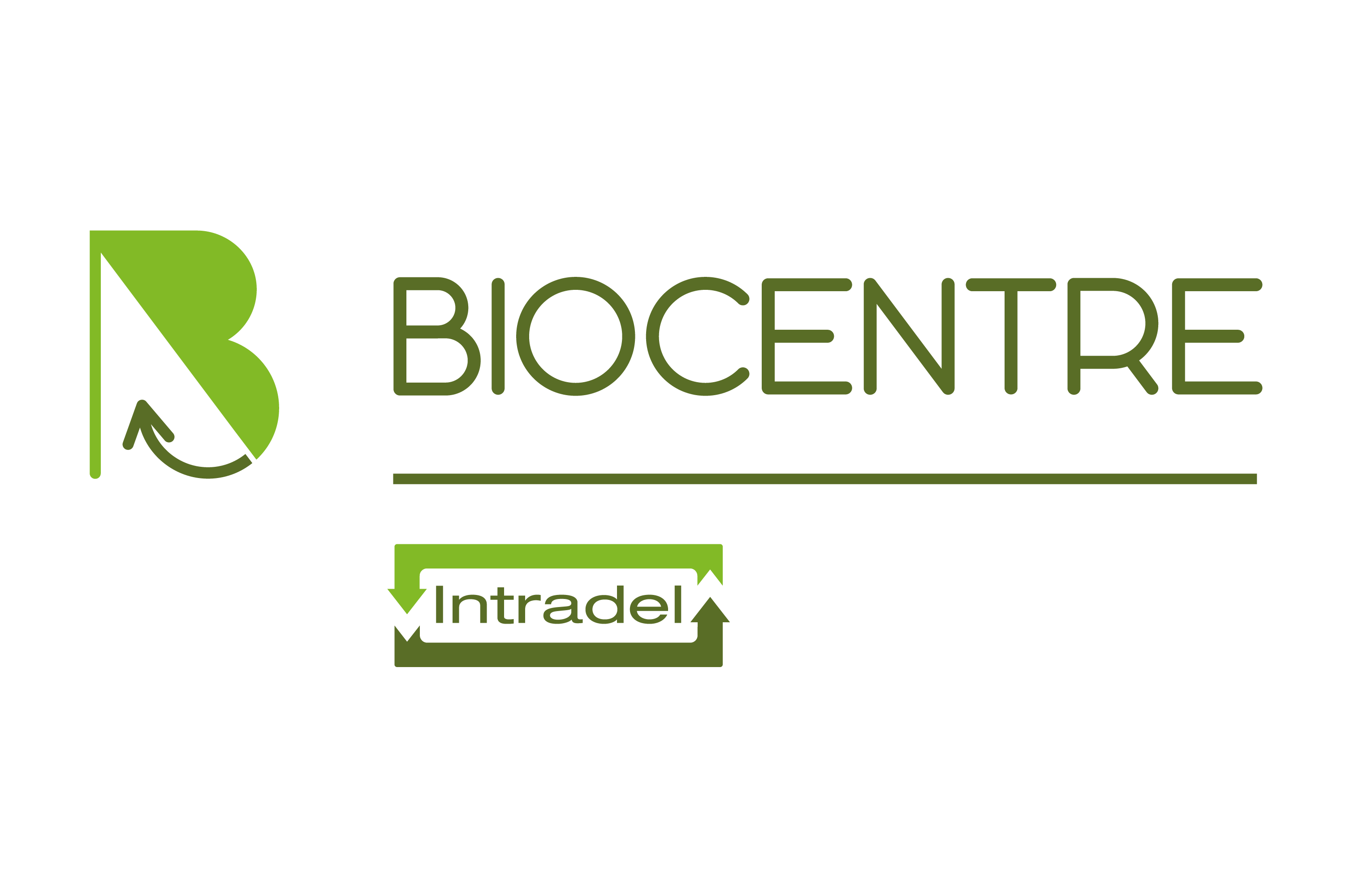 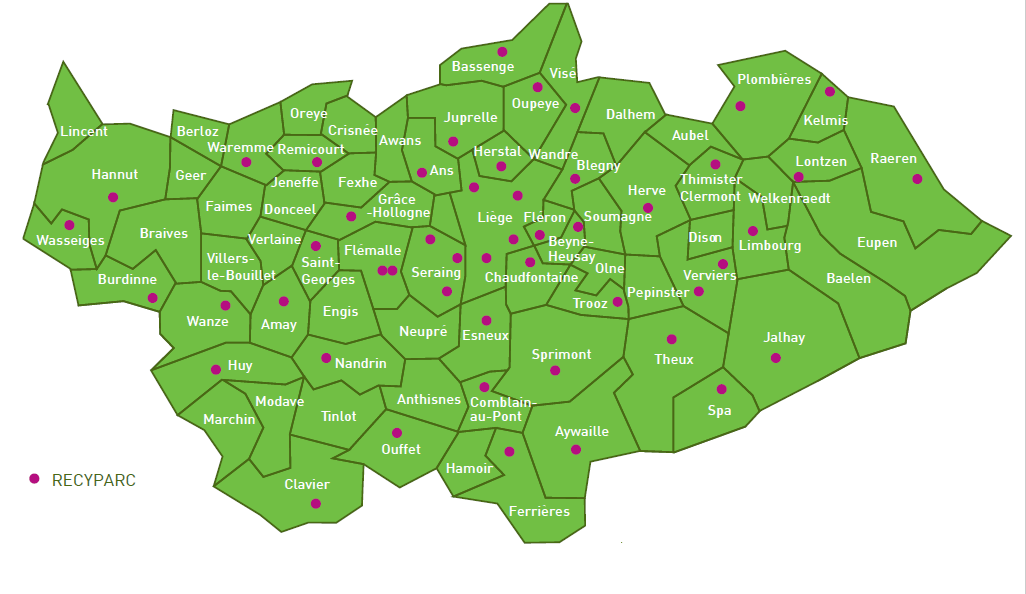 Biocentre
Lixhe
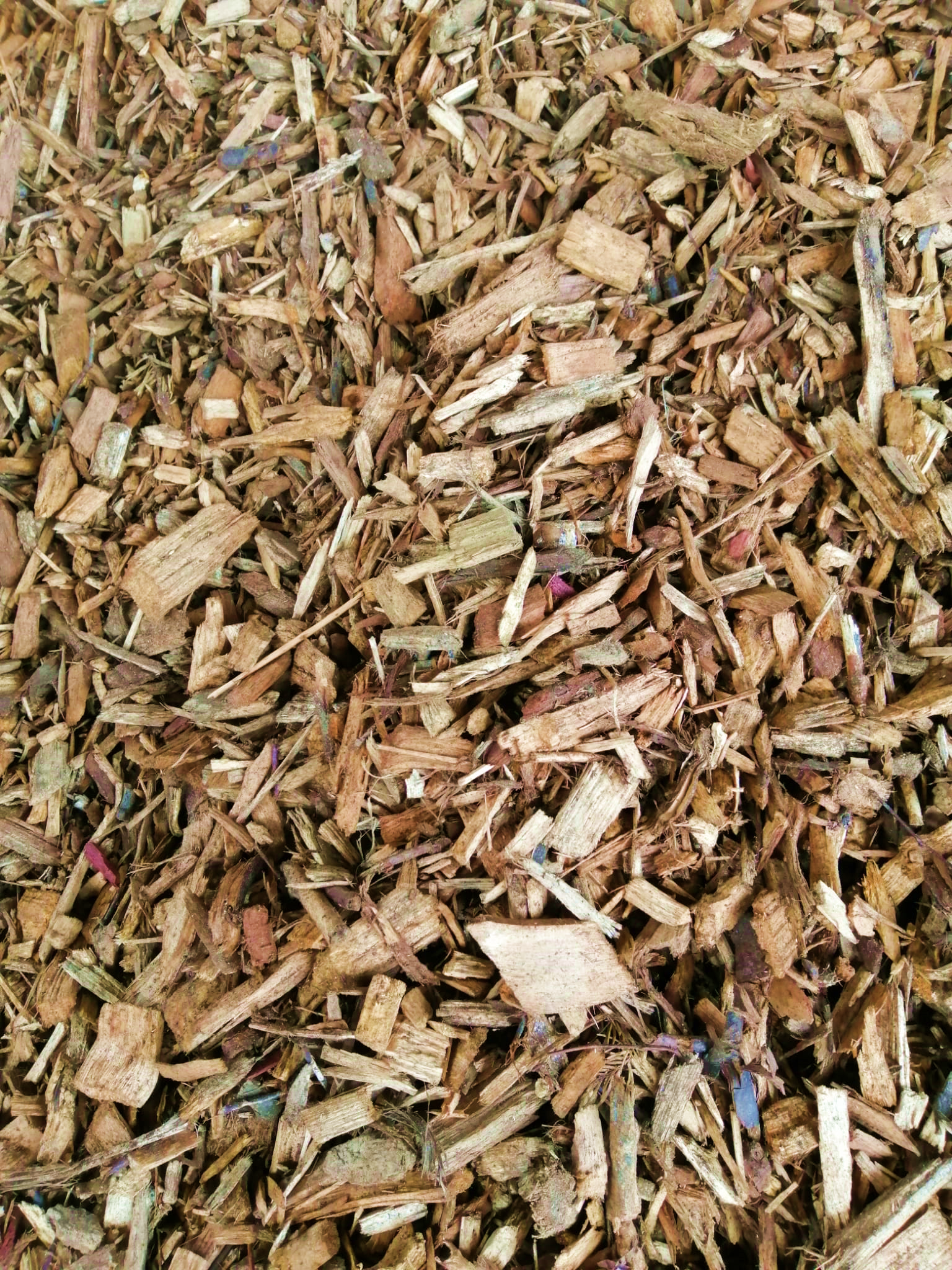 Biocentre  
Grâce-Hollogne
Biocentre
Soumagne
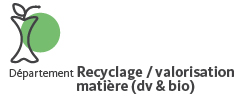 13
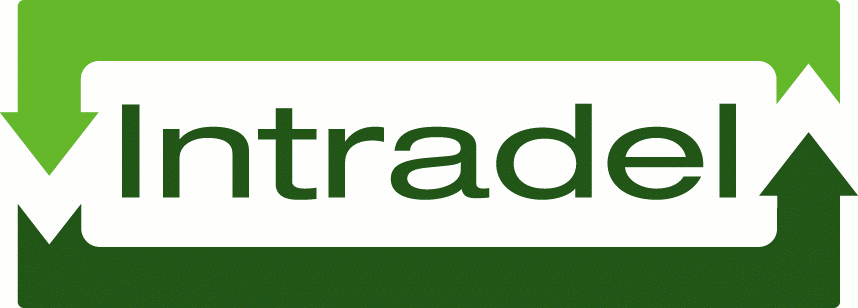 - Quantités de déchets verts ménagers
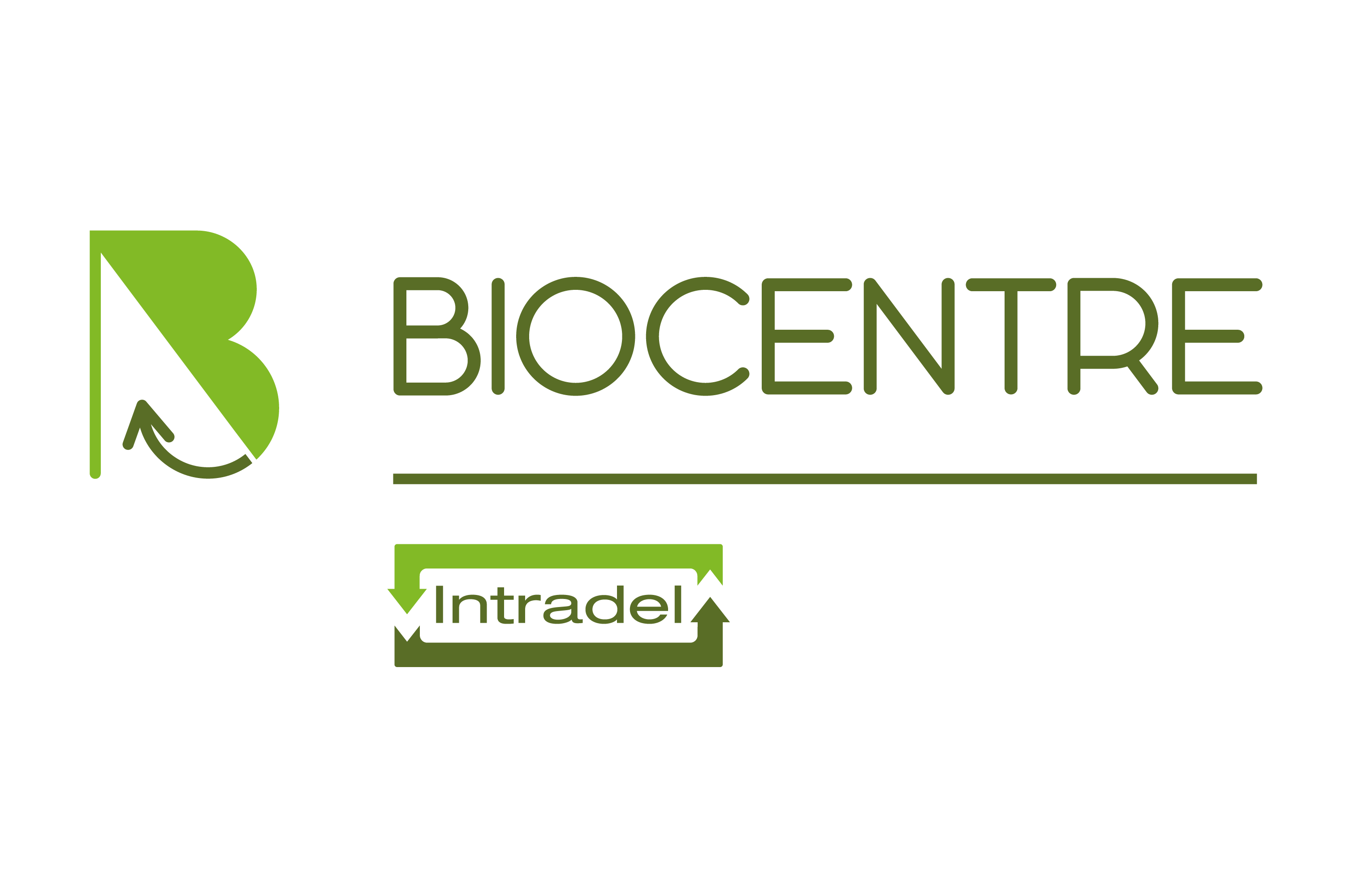 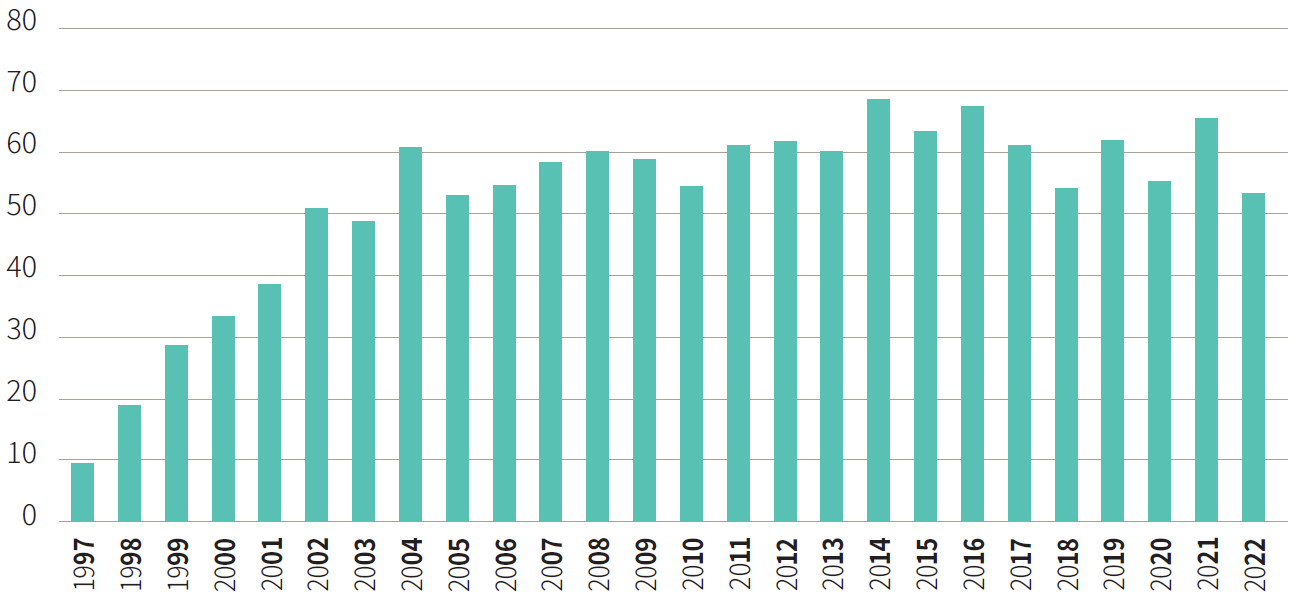 [kg/an/habitant]
14
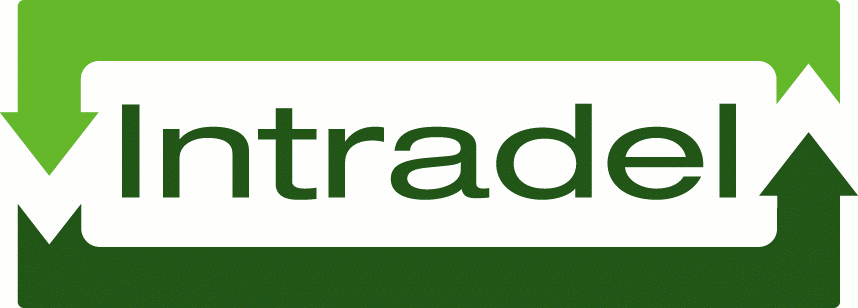 de Grâce-Hollogne
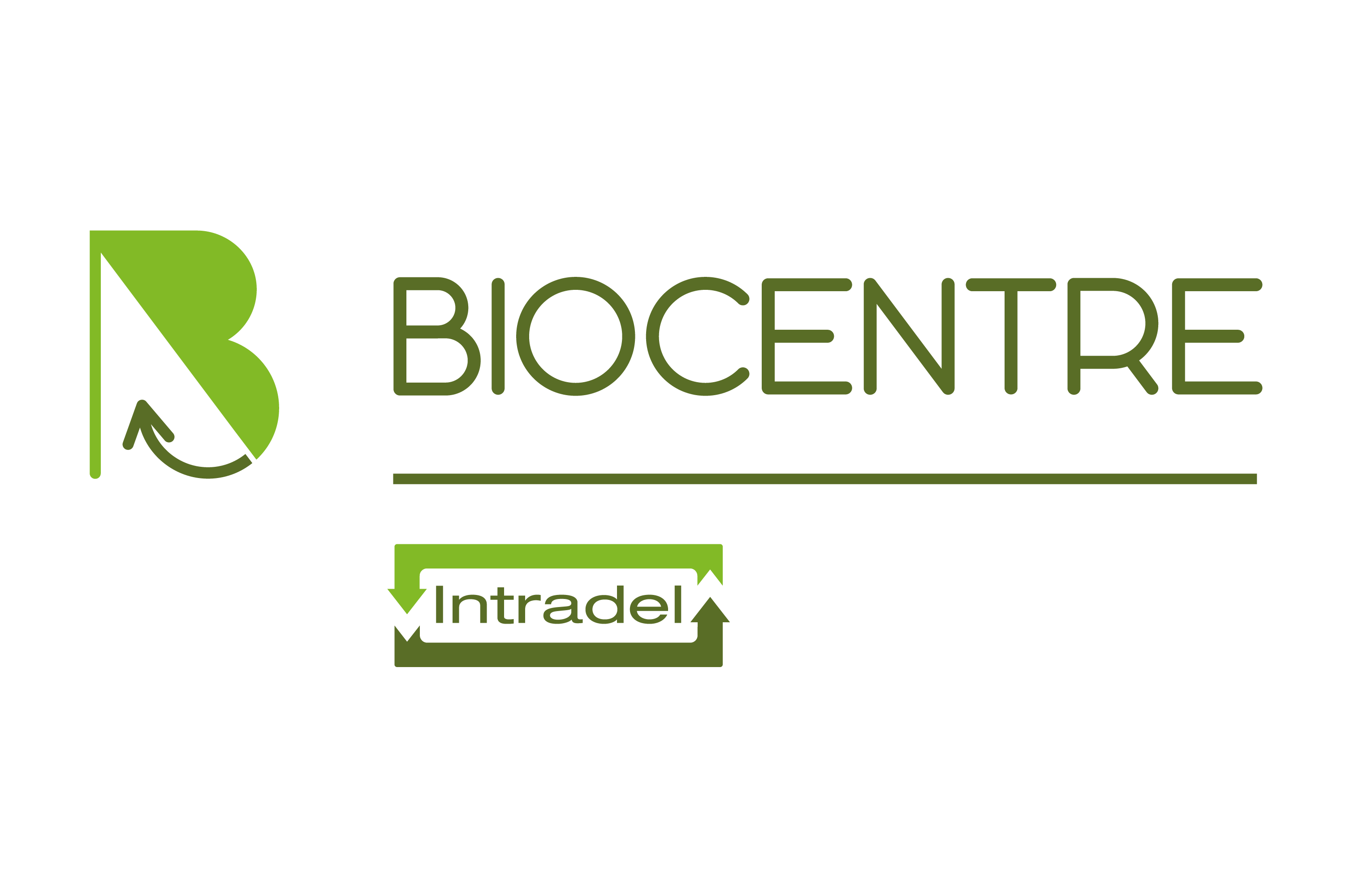 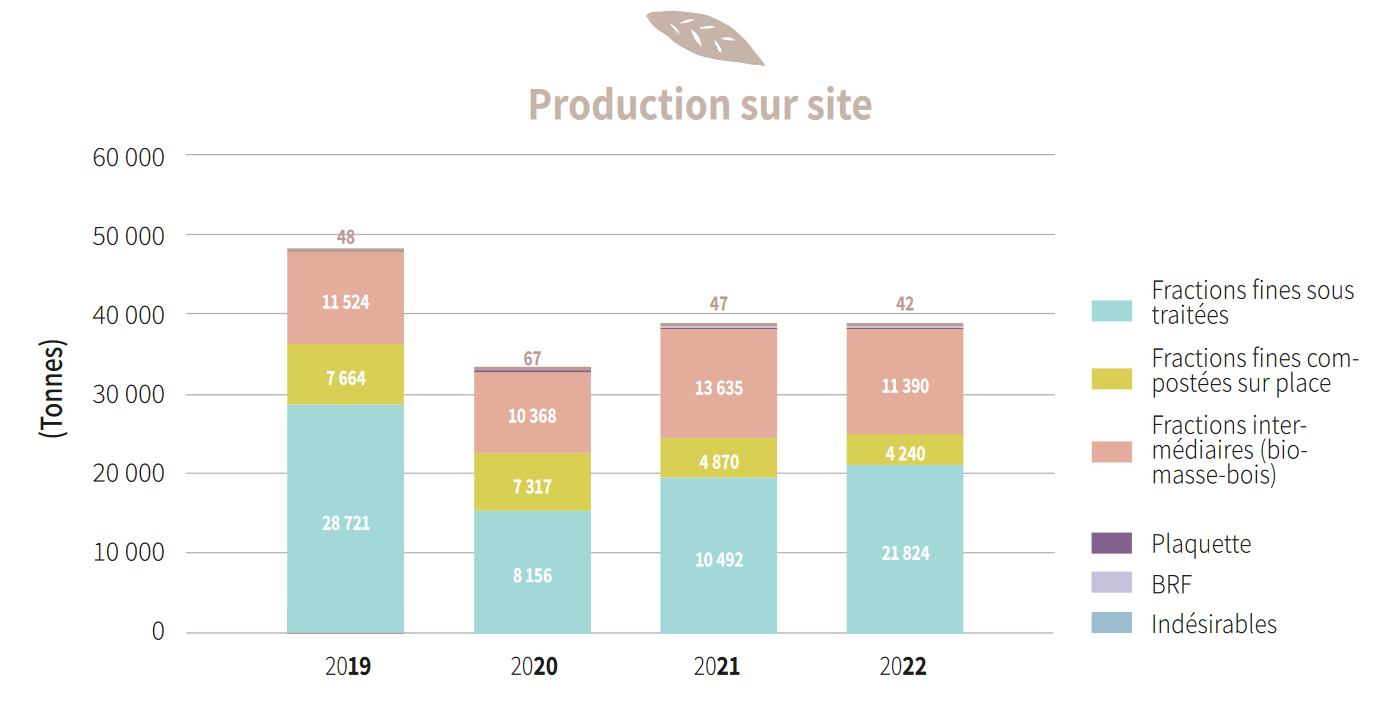 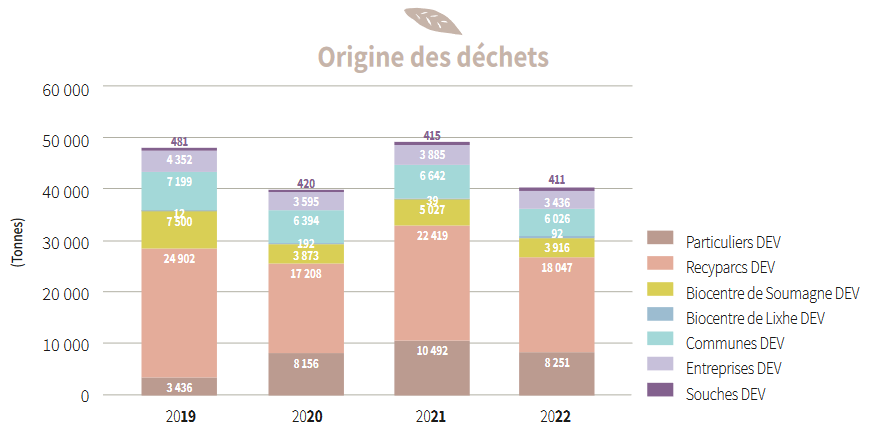 15
16
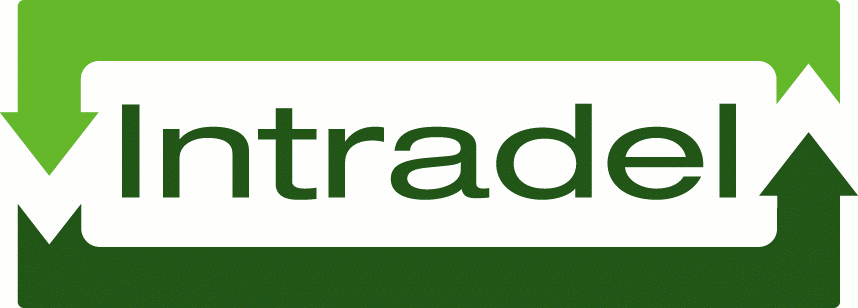 Visite Pôle Ressources
Pôle Ressources 
Biocentre de Grâce-Hollogne
Jardin Ressources
Ressourcerie du Pays de Liège
ElectroSOFIE

2 visites prévues = 2 groupes 
Visite du biocentre (30 minutes)
Visite du Jardin Ressources (30 minutes)
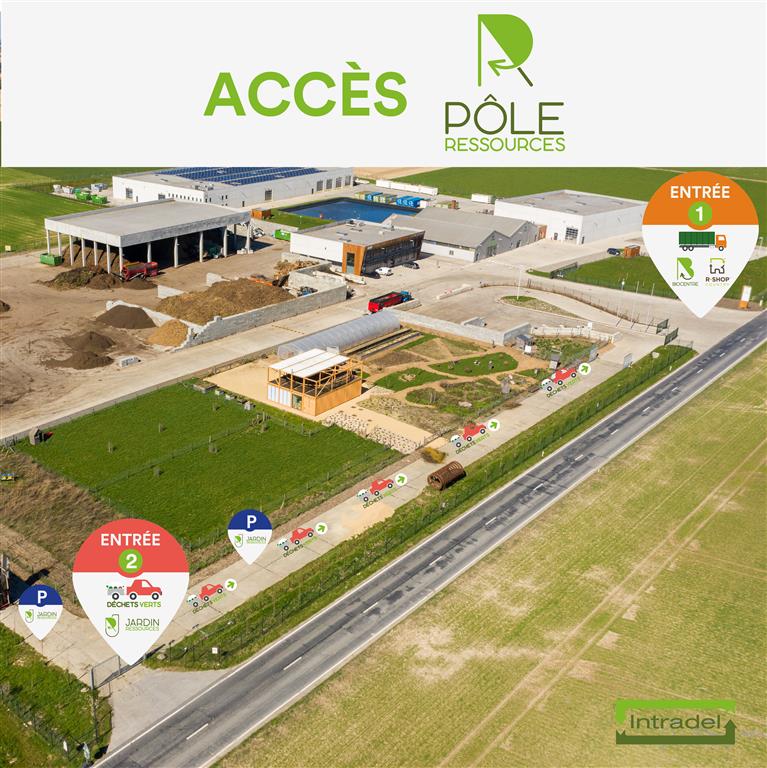 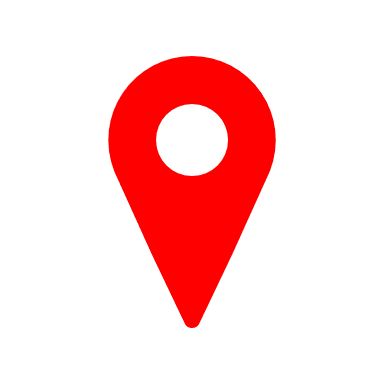 17
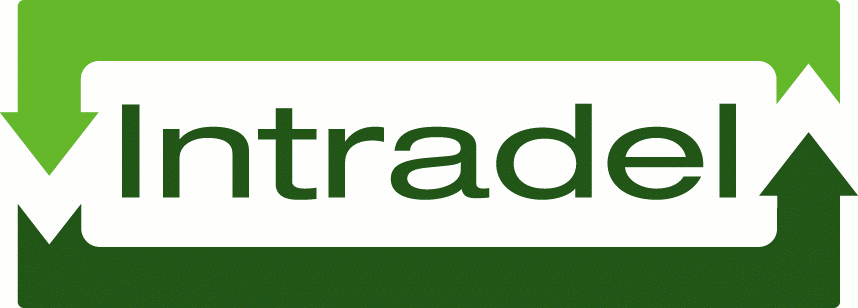 Avantages – EMAS & ISO 14001
18
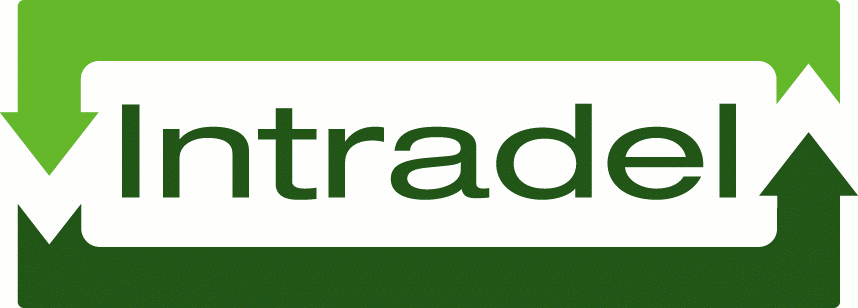 Contact
Sandra Moreels
  INTRADEL – Administration générale 

  Coordinatrice Systèmes de Management
  Intégrés (SMI)

sandra.moreels@intradel.be
04/240.75.29
Virginie Dieu
  INTRADEL - Service Traitement/études/R&D

  Responsable du département  
  Recyclage/valorisation matières

virginie.dieu@intradel.be
0471/80.83.95
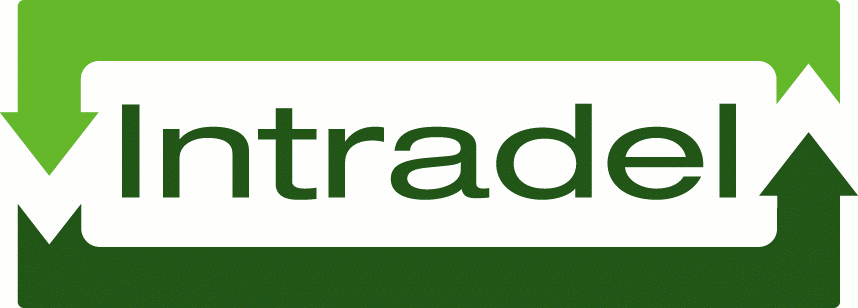 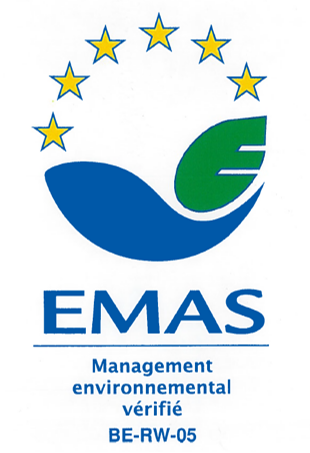 Merci de votre attention
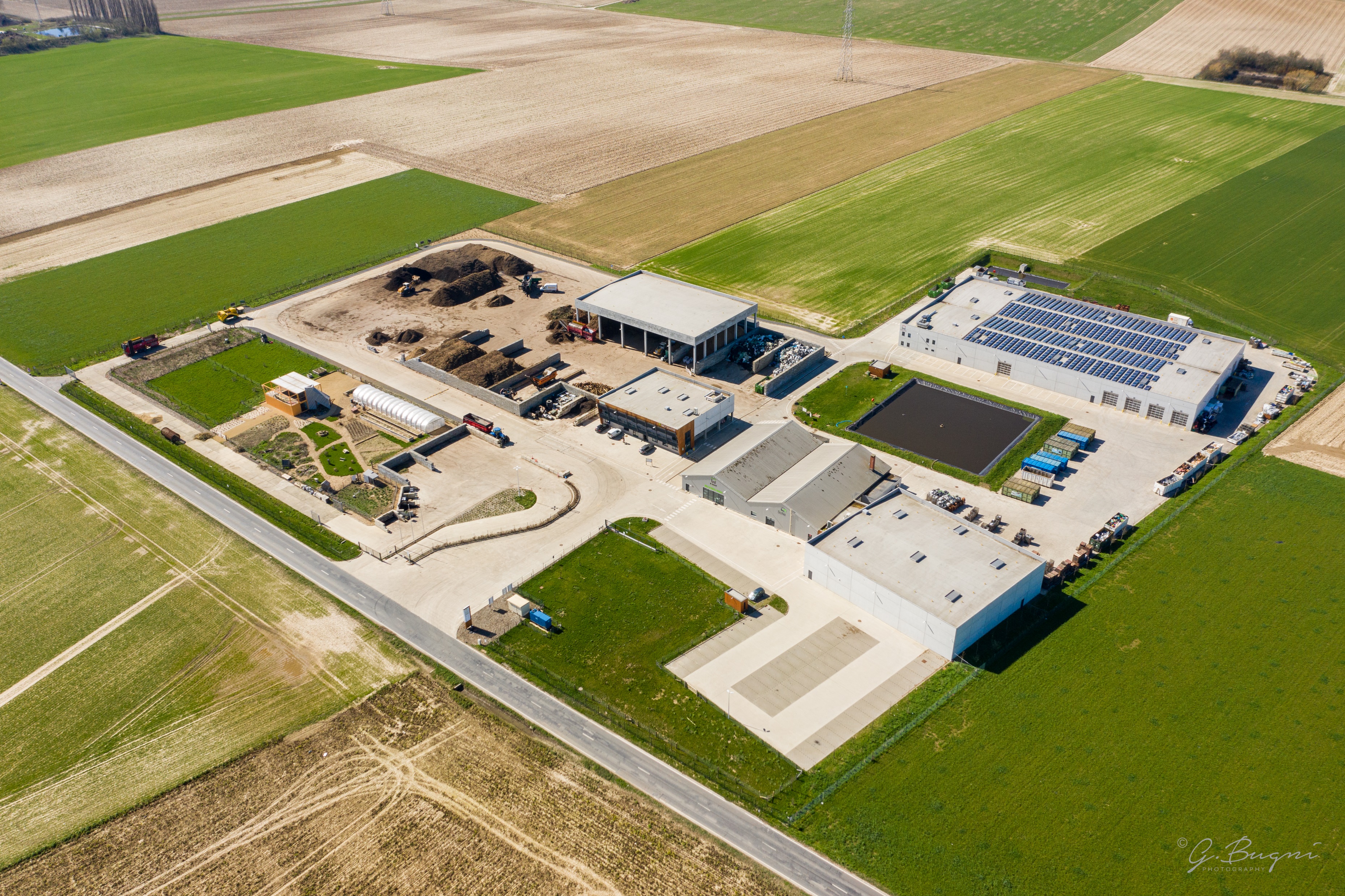 20